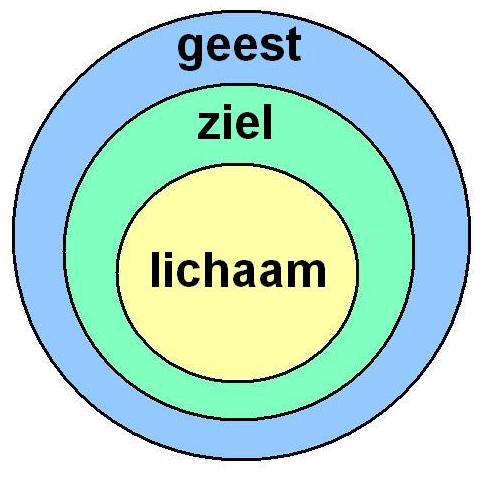 In het paradijs had de mens een open geestelijk contact met God
Je kunt in een mens onderscheiden:- zijn Godbewustzijn (zijn geest)- zijn zelfbewustzijn  (zijn ik, ego, ziel of psyche)- het stoffelijk deel: zijn lichaam    (het bewustzijn van zijn omgeving)
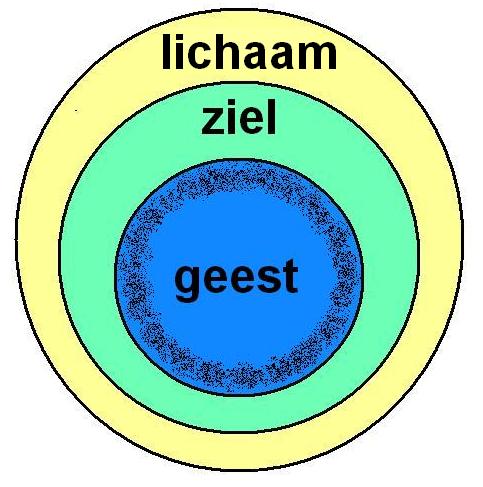 Na de zondeval is het geestelijk gedeelte in de mens verduisterd. Bij de wedergeboorte en door geloof komt er weer een open geestelijk contact met God